CHAPTER 6
Control Structures
• To gain knowledge on the various flow of control in Python language. 

• To learn through the syntax how to use conditional construct to improve the efficiency of the program flow. 

• To apply iteration structures to develop code to repeat the program segment for specific number of times or till the condition is satisfied.
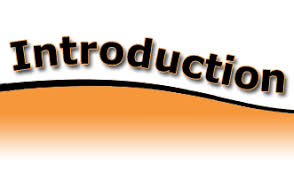 Programs may contain set of statements. 

These statements are the executable segments that yield the result. 

In general, statements are executed sequentially, that is the statements are executed one after another.
There may be situations in our real life programming where we need to skip a segment or set of statements and execute another segment based on the test of a condition. 

This is called alternative or branching.
Also, we may need to execute a set of statements multiple times, called iteration or looping. 

In this chapter we are to focus on the various control structures in Python, their syntax and learn how to develop the programs using them.
Control Structures
A program statement that causes a jump of control from one part of the program to another is called control structure or control statement.
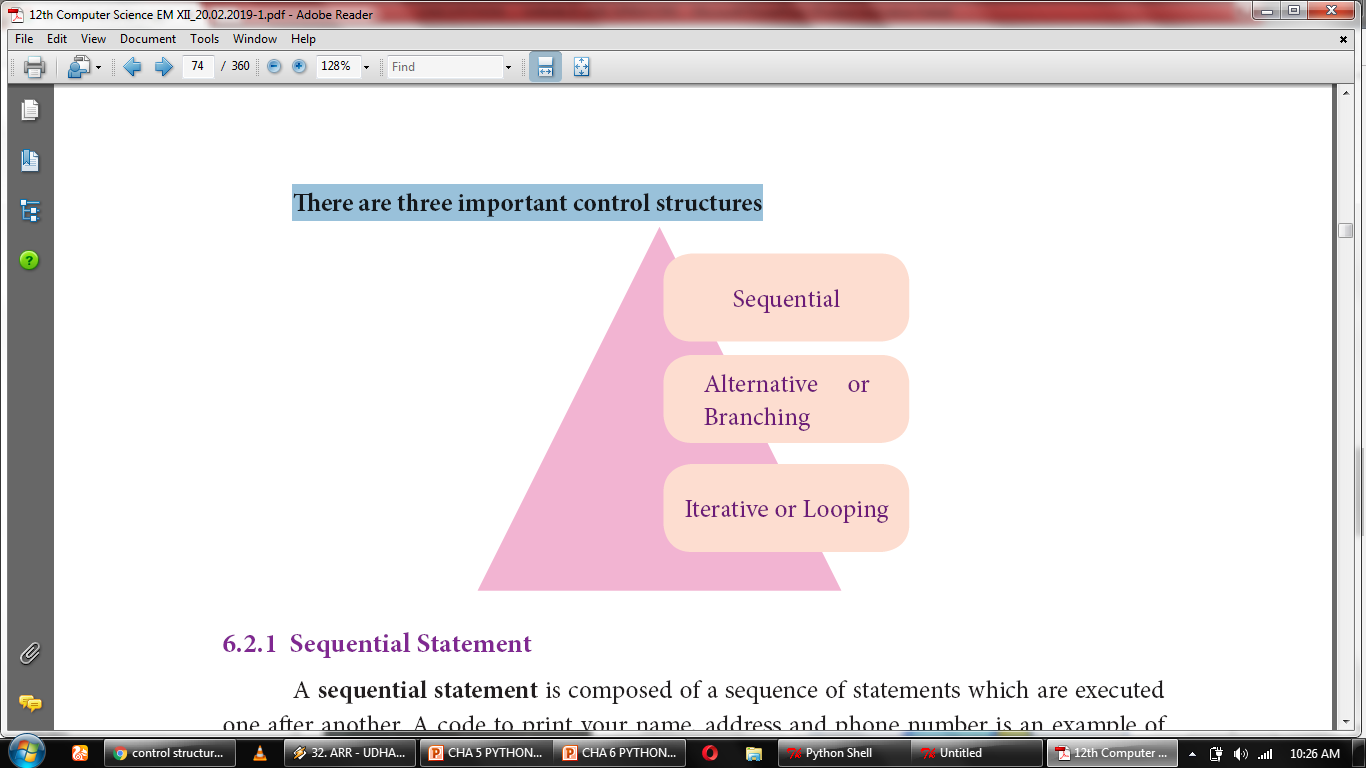 Sequential Statement
A sequential statement is composed of a sequence of statements which are executed one after another.
Alternative 
or 
Branching Statement
• Simple if statement 
• if..else statement 
• if..elif statement
Simple if statement
Simple if is the simplest of all decision making statements. Condition should be in the form of relational or logical expression.
syntax
if <condition>: 
statements-block1
Example
x=int (input("Enter your age :"))
if x>=18:
    print("You are eligible for voting")
if..else statement
syntax
if <condition>: 
statements-block1
else:
statements-block2
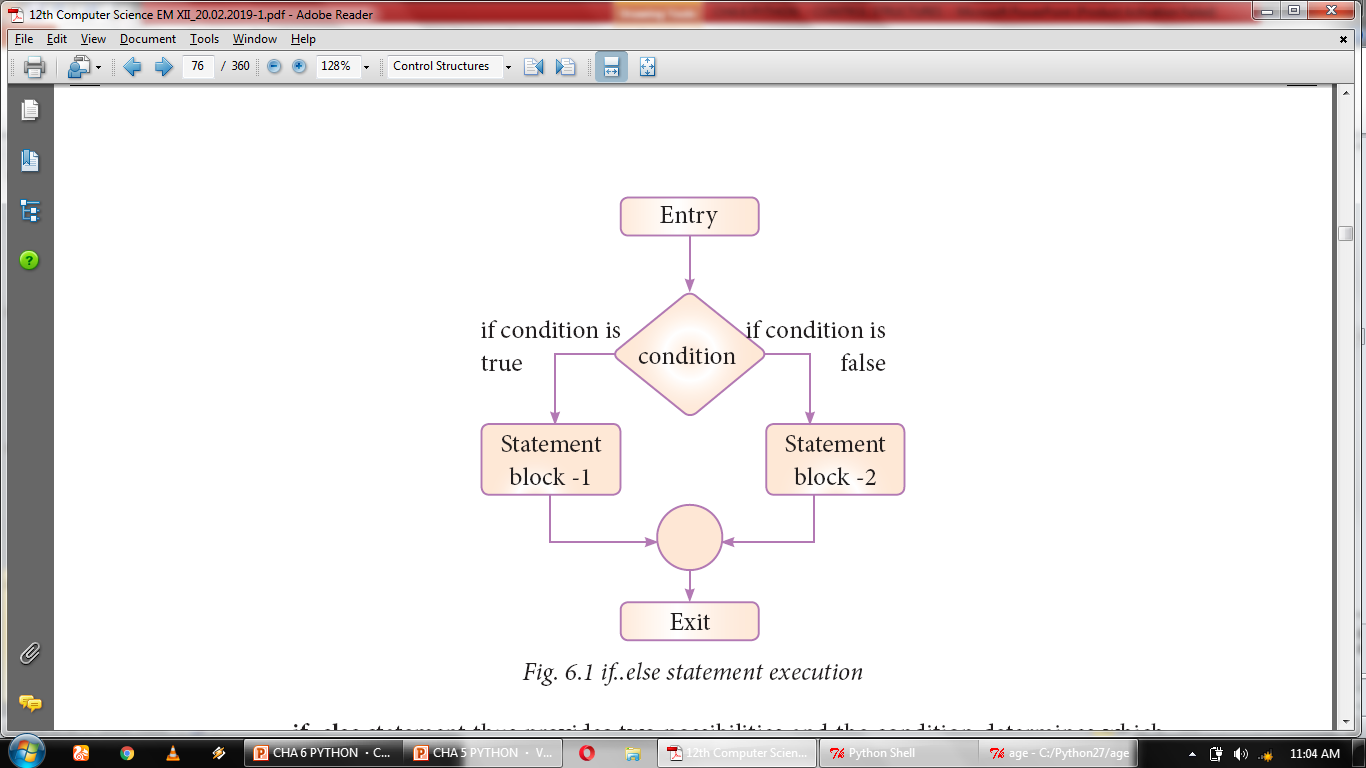 Example
x=int (input("Enter your age :"))
if x>=18:
    print("You are eligible for voting")
else:
    print("You are not eligible for voting")
An alternate method to rewrite the above program is also available in Python. 
The complete if..else can also written as:
syntax
variable = variable1 if condition else variable 2
Example
a = int (input("Enter any number :"))
x="even" if a%2==0 else "odd"
print (a, " is ",x)
Nested if..elif...else statement
syntax
if <condition-1>: 
statements-block 1
elif <condition-2>: 
statements-block 2
else: 
statements-block n
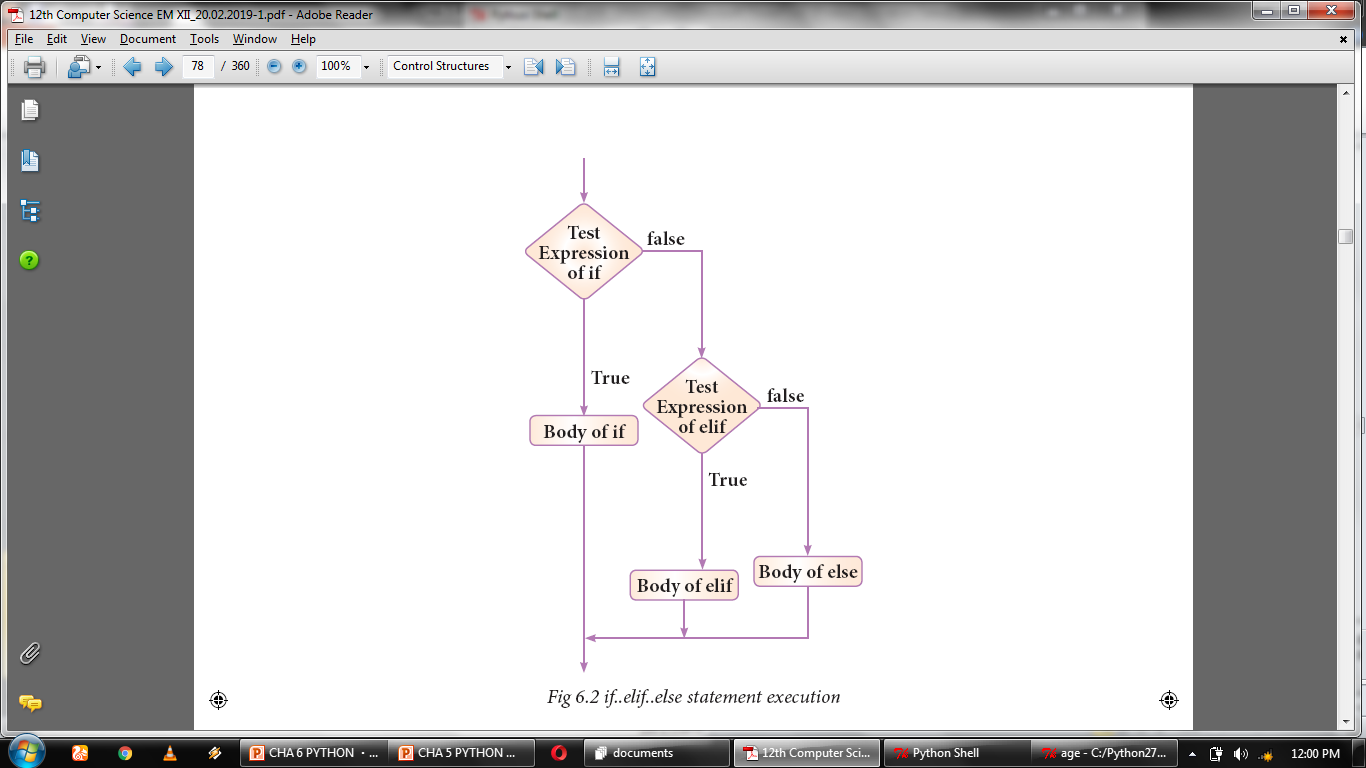 Example
m1=int(input("Enter mark in first subject:"))
m2=int(input("Enter mark in second subject:"))
avg=(m1+m2)/2
if avg>=80:
    print ("Grade : A")
elif avg>=70 and avg<80:
    print ("Grade : B")
elif avg>=60 and avg<70:
    print ("Grade : C")
elif avg>=50 and avg<60:
    print ("Grade : D")
else:
    print ("Grade : E")
Iteration or Looping constructs
A loop statement allows to execute a statement or group of statements multiple times.
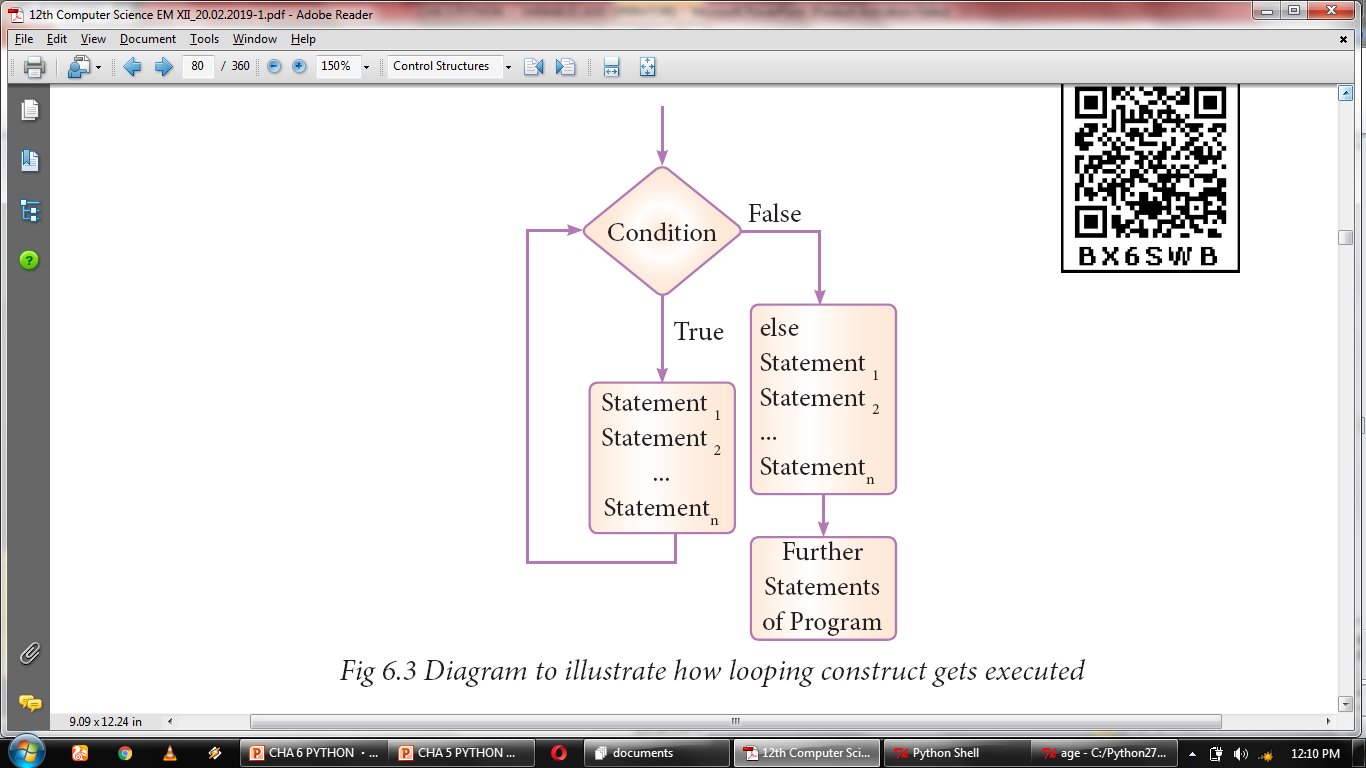 Python provides two types of looping constructs:
• while loop
• for loop
while loop
syntax
while <condition>: 
statements block 1
[else: 
statements block2]
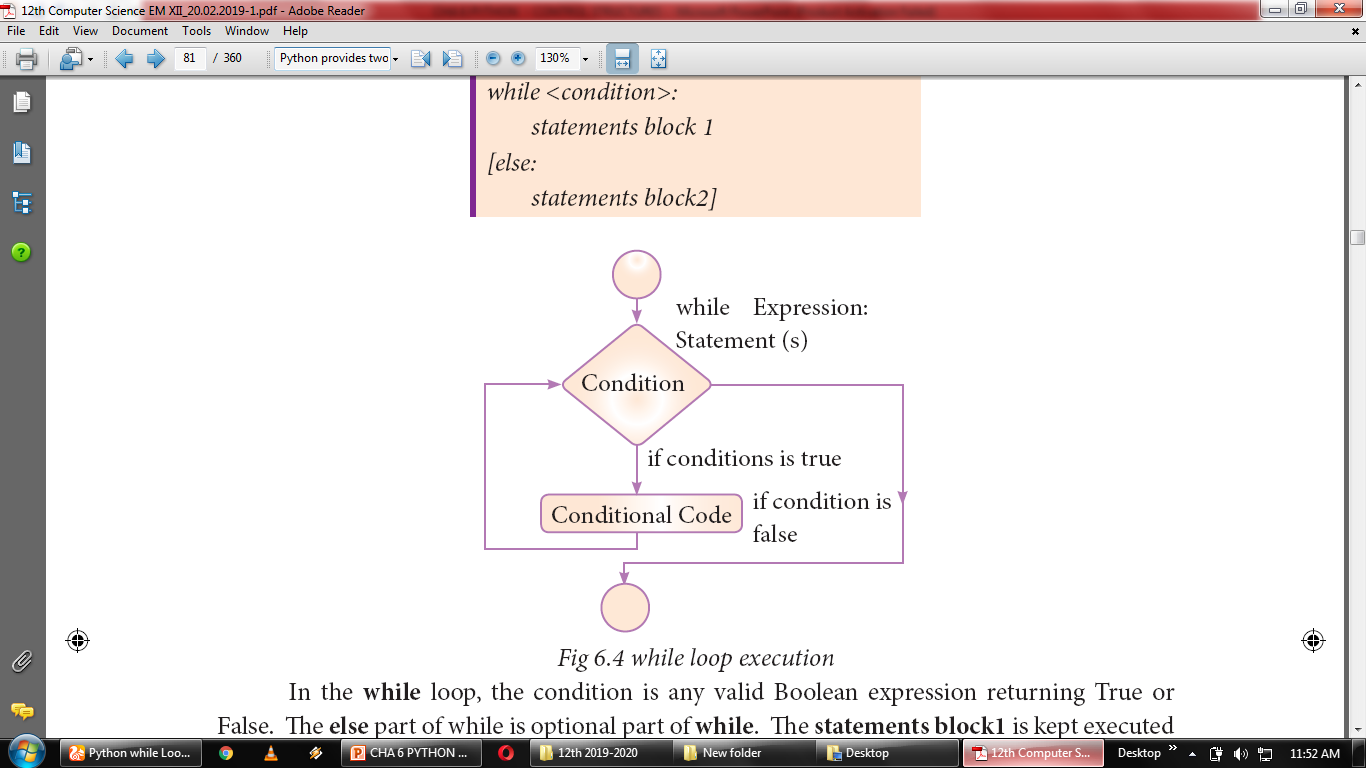 i = 1
while i < 6:
  print(i)
  i += 1
Example
Example
x = 0;
while (x < 5):
     print(x)
     x += 1
a = 5

b = 1

while b <= 5:

	print ("%d * %d = %d" %(a, b, a*b))
	
	b+=1
for loop
for loop is the most comfortable loop. 
It is also an entry check loop. 
The condition is checked in the beginning and the body of the loop(statements-block 1) is executed if it is only True otherwise the loop is not executed.
syntax
for counter_variable in sequence: 
statements-block 1
[else: # optional block 
statements-block 2]
The counter_variable mentioned in the syntax is similar to the control variable that we  used in the for loop of C++ 
sequence refers to the initial, final and increment value. 
for loop uses the range() function in the sequence to specify the initial, final and increment values. range() generates a list of values starting from start till 
stop-1.
The syntax of range() is as follows:
range (start,stop,[step])
Where, 
start – refers to the initial value
stop – refers to the final value
step – refers to increment value, this is optional part.
range(n): generates a set of whole numbers starting from 0 to (n-1).
Example
fruits = ["apple", "banana", "cherry"]
for x in fruits:
  print(x)
Example
fruits = ["apple", "banana", "cherry"]
for x in fruits:
  print(x) 
  if x == "banana":
    break
Example
fruits = ["apple", "banana", "cherry"]
for x in fruits:
  if x == "banana":
    break
  print(x)
The range() function returns a sequence of numbers, starting from 0 by default, and increments by 1 (by default), and ends at a specified number.
Example
for x in range(6):
  print(x)
OUTPUT
0
1
2
3
4
5
The range() function defaults to 0 as a starting value, however it is possible to specify the starting value by adding a parameter: range(2, 6), which means values from 2 to 6 (but not including 6):
Example
for x in range(2, 6):
  print(x)
OUTPUT
2
3
4
5
The range() function defaults to increment the sequence by 1, however it is possible to specify the increment value by adding a third parameter: range(2, 30, 3):
Example
for x in range(2, 30, 3):
  print(x)
OUTPUT
2
5
8
11
14
17
20
23
26
29
Example
for x in range(6):
  print(x)
else:
  print("Finally finished!")
OUTPUT
0
1
2
3
4
5
Finally finished!
Example
for i in range (2,10,2):
    print (i, end=' ')
for i in range(2,10,2):
    print (i,end=' ')
else:
    print ("\nEnd of the loop")
n = 100
sum = 0
for counter in range(1,n+1):
    sum = sum + counter
print("Sum of 1 until %d: %d" % (n,sum))
Example
for word in 'Computer':
    print (word,end=' ')
else:
    print ("\nEnd of the loop")
Nested loop 
structure
A loop placed within another loop is called as nested loop structure.
One can place 
a while within another while; 
for within another for; 
for within while and 
while within for to construct such nested loops.
i=1
while (i<=6):
    for j in range (1,i):
        print (j,end='\t')
    print (end='\n')
    i +=1
Example
1	
1	2	
1	2	3	
1	2	3	4	
1	2	3	4	5
Jump Statements
 in Python
The jump statement in Python, is used to unconditionally transfer the control from one part of the program to another. 
There are three keywords to achieve jump statements in Python:
break, continue, pass.
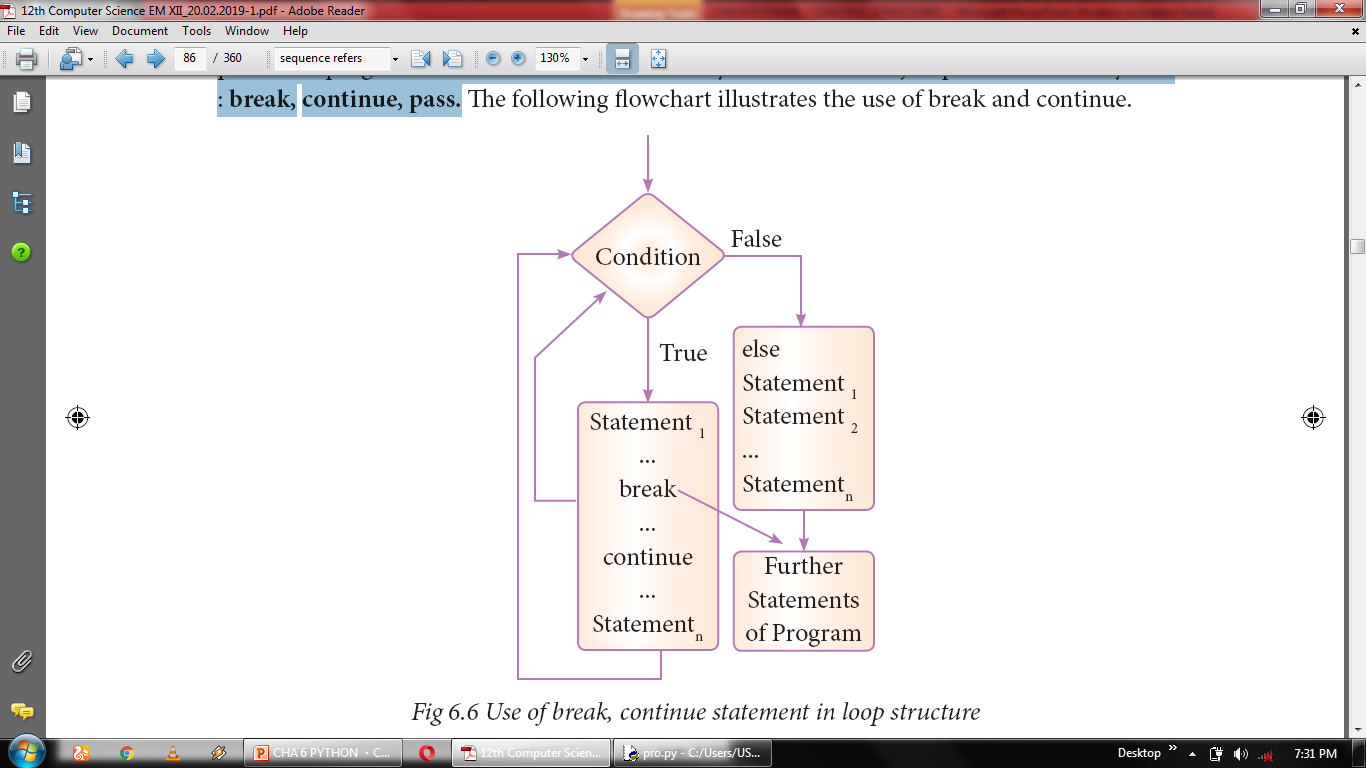 break statement
The break statement terminates the loop containing it. 
Control of the program flows to the statement immediately after the body of the loop.
syntax
break
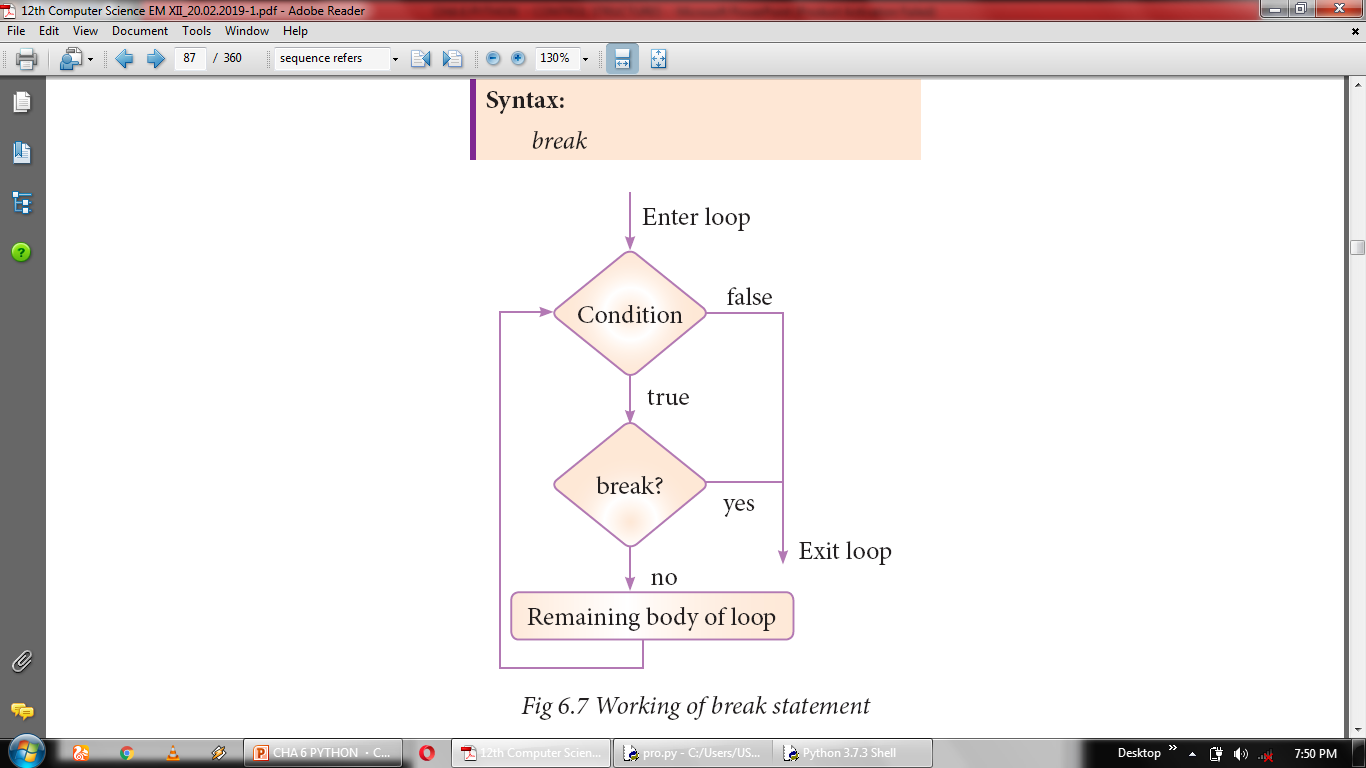 Example
for letter in 'Python’:
   if letter == 'h':
      break
   print ('Current Letter :',letter)
OUTPUT:
Current Letter : P
Current Letter : y
Current Letter : t
Example
var = 10                    
while var > 0:              
   print ('Current variable value :', var)
   var = var -1
   if var == 5:
      break
print ("Good bye!")
OUTPUT
Current variable value : 10
Current variable value : 9
Current variable value : 8
Current variable value : 7
Current variable value : 6
Good bye!
Example
for word in "Jump Statement":
    if word == "e":
        break
    print (word, end= ' ')
Example
for word in "Jump Statement":
    if word == "e":
        break
    print (word, end='')
else:
    print("End of the loop")
print("\n End of the program")
continue 
statement
Continue statement unlike the break statement is used to skip the remaining part of a loop and start with next iteration.
syntax
contiune
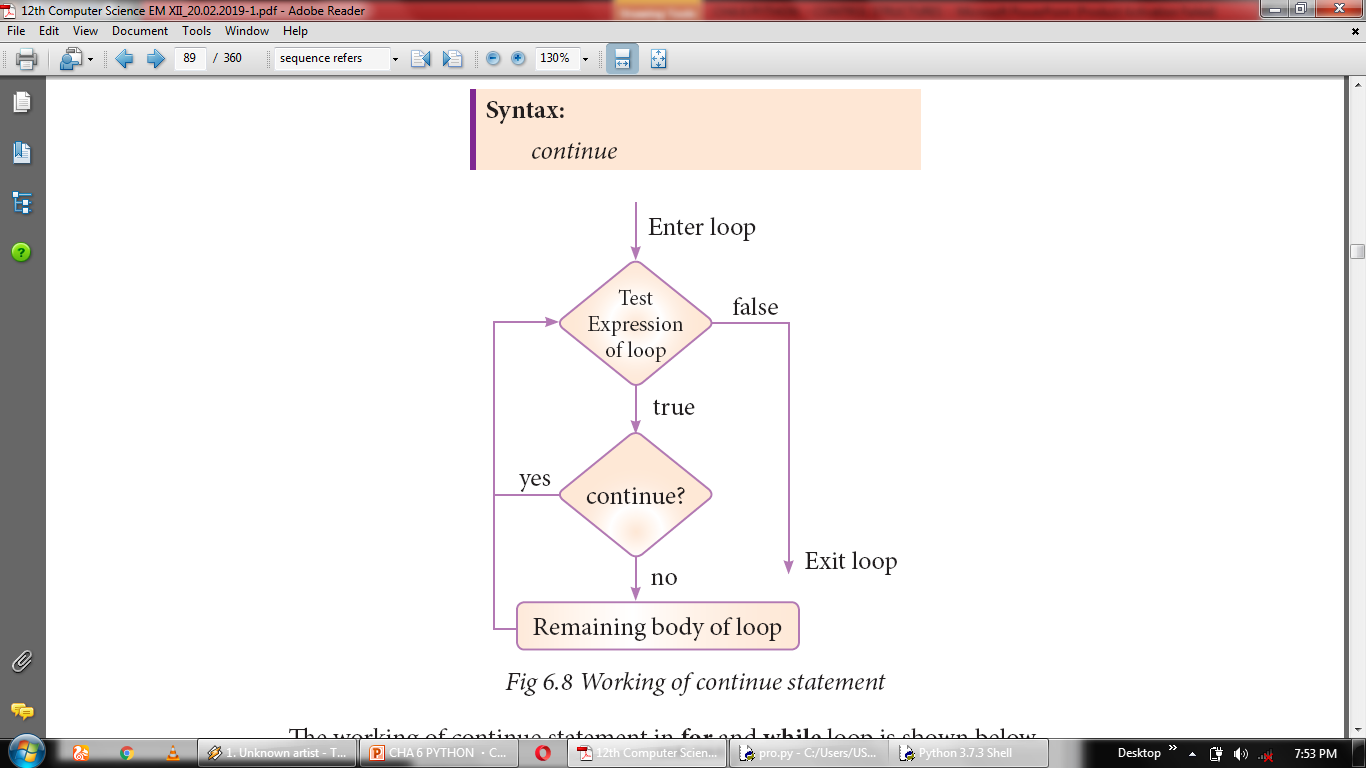 Example
for letter in 'Python’:
   if letter == 'h':
      continue
   print ('Current Letter :',letter)
OUTPUT:
Current Letter : P
Current Letter : y
Current Letter : t
Current Letter : o
Current Letter : n
Example
var = 10                    
while var > 0:              
   var = var -1
   if var == 5:
      continue
   print ('Current variable value :', var)
print ("Good bye!")
for word in "Jump Statement":
    if word == "e":
        continue
    print (word, end='')
else:
    print("End of the loop")
print("\n End of the program")
pass statement
syntax
pass
pass statement in Python programming is a null statement. 
pass statement when executed by the interpreter it is completely ignored. Nothing happens when pass is executed, it results in no operation.
Example
for letter in 'Python': 
   if letter == 'h':
      pass
      print ('This is pass block')
   print ('Current Letter :', letter)
print ("Good bye!")
Example
a=int (input("Enter any number :"))
if (a==0):
    pass
else:
    print ("non zero value is accepted")
Hands on Experience
Write a program to display
A
A B
A B C
A B C D
A B C D E
for i in range (65, 70):
    for j in range (65, i + 1):
        print (chr(j), end = ' ')
    print (end='\n')
i+=1
Using if..else..elif statement write a suitable program to display largest of 3 numbers.
a = int (input("Enter number 1"))
b = int (input("Enter number 2"))
c = int (input(" Enter number 3"))
if a > b and a > c:
    print ("A is greatest")
elif b > a and b > c:
        print ("B is greatest")
else:
    print ("C is greatest")
Write a program to display all 3 digit odd numbers.
for i in range (1, 100, 2):
    print (i, end = " ")
Write a program to display multiplication table for a given number.
n = int (input("Enter the number"))
for i in range (1,13):
    print (n, "x", i, "= ", n * i)
x = int (input("Enter a number"))
if x>0:
    print (x, "is a positive number")
elif x < 0:
        print (x, "is a negative number")
else:
    print (x, "is zero")
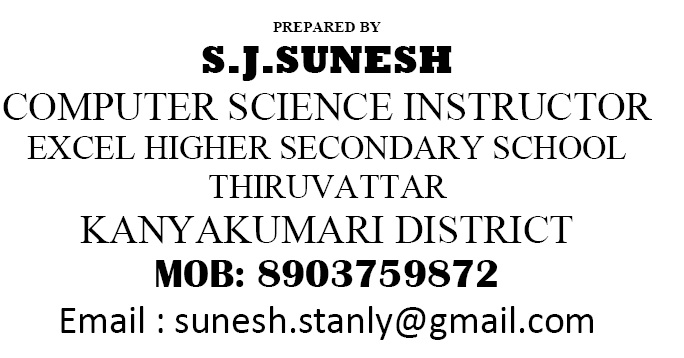